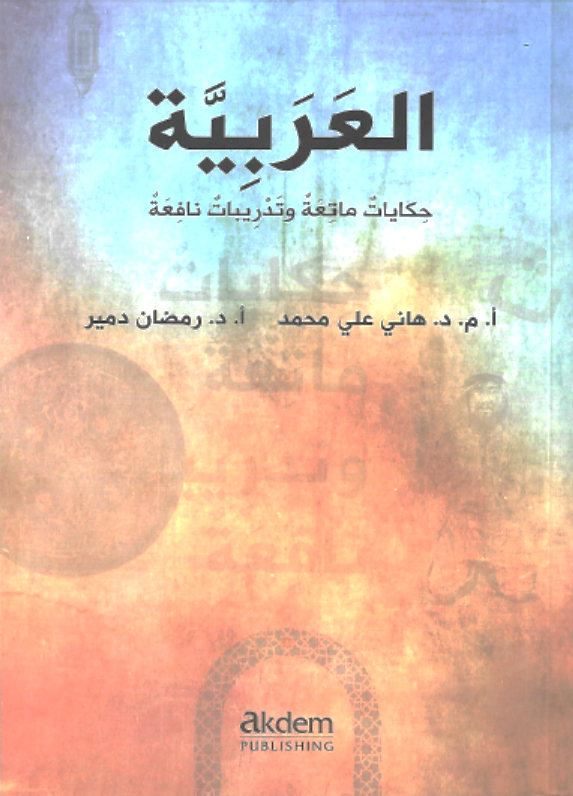 Mid-term review (1)
Dr. Ehab Atta
1
2
1- جَمَالُ رَسُولِ الله صَلَّى اللهُ عَلَيْهِ وَسَلَّم
Dr. Ehab Atta
3
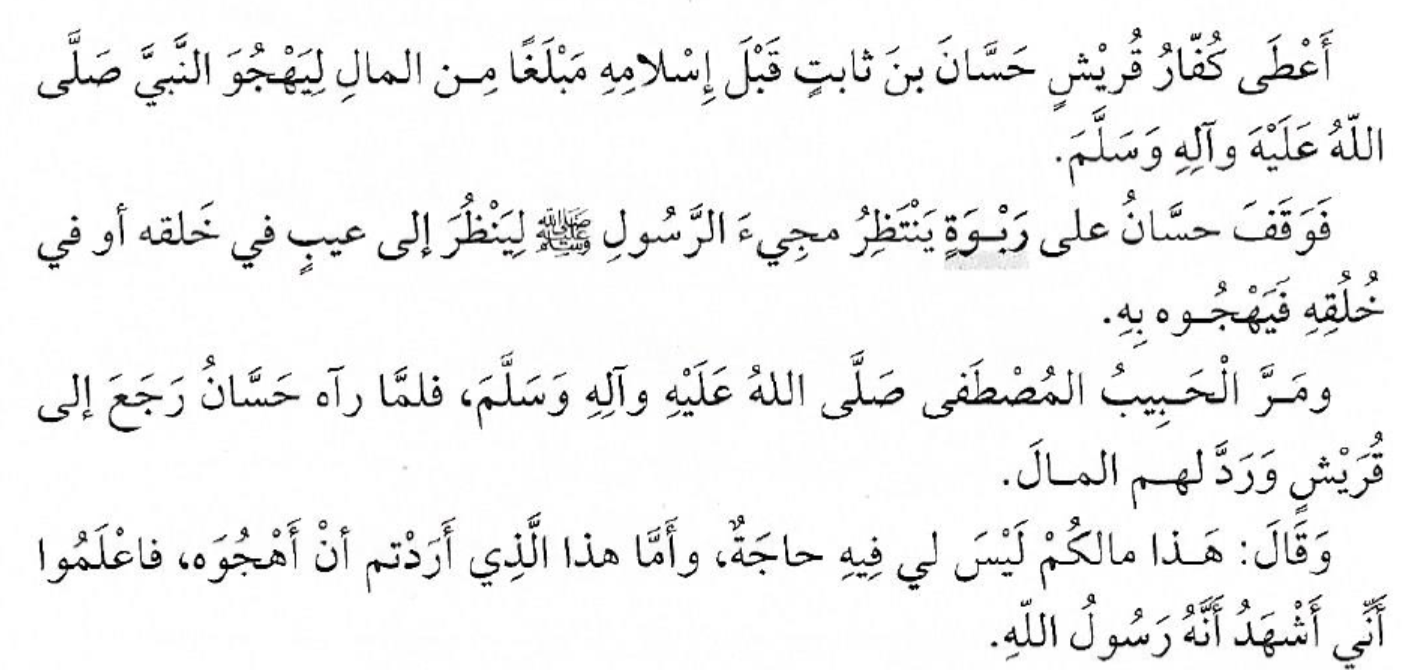 4
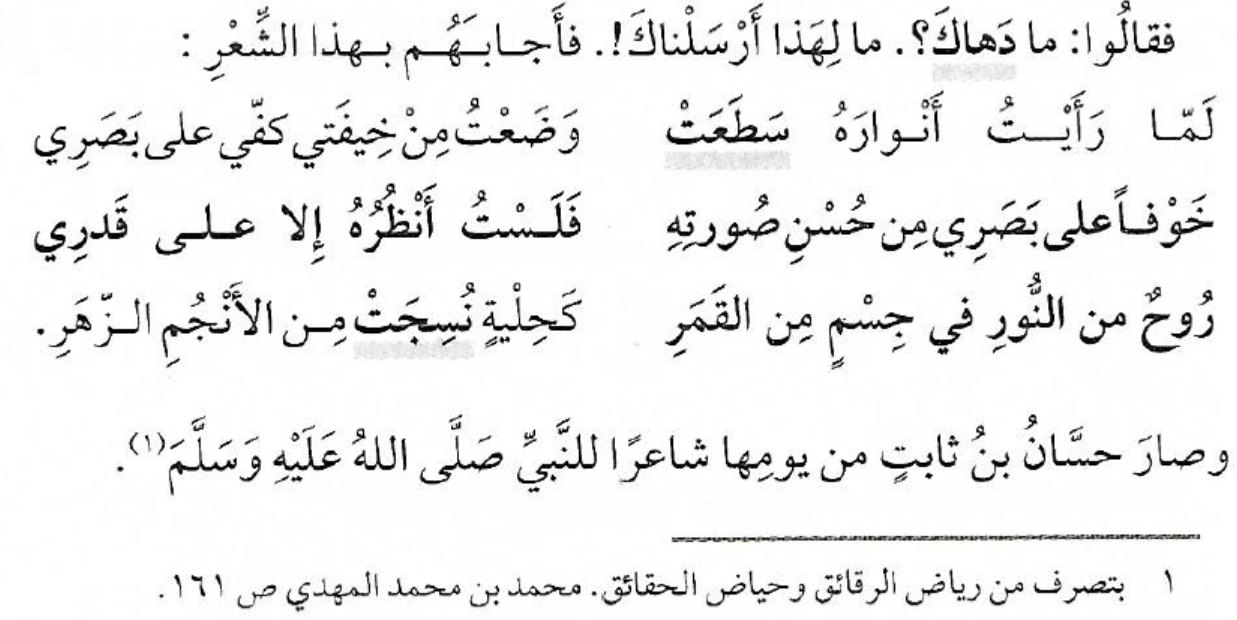 5
2- جِئْتَنِي بِالتَّمْرِ وَلَمْ تَنْزِعْ مِنْهُ النَّوَى
Dr. Ehab Atta
6
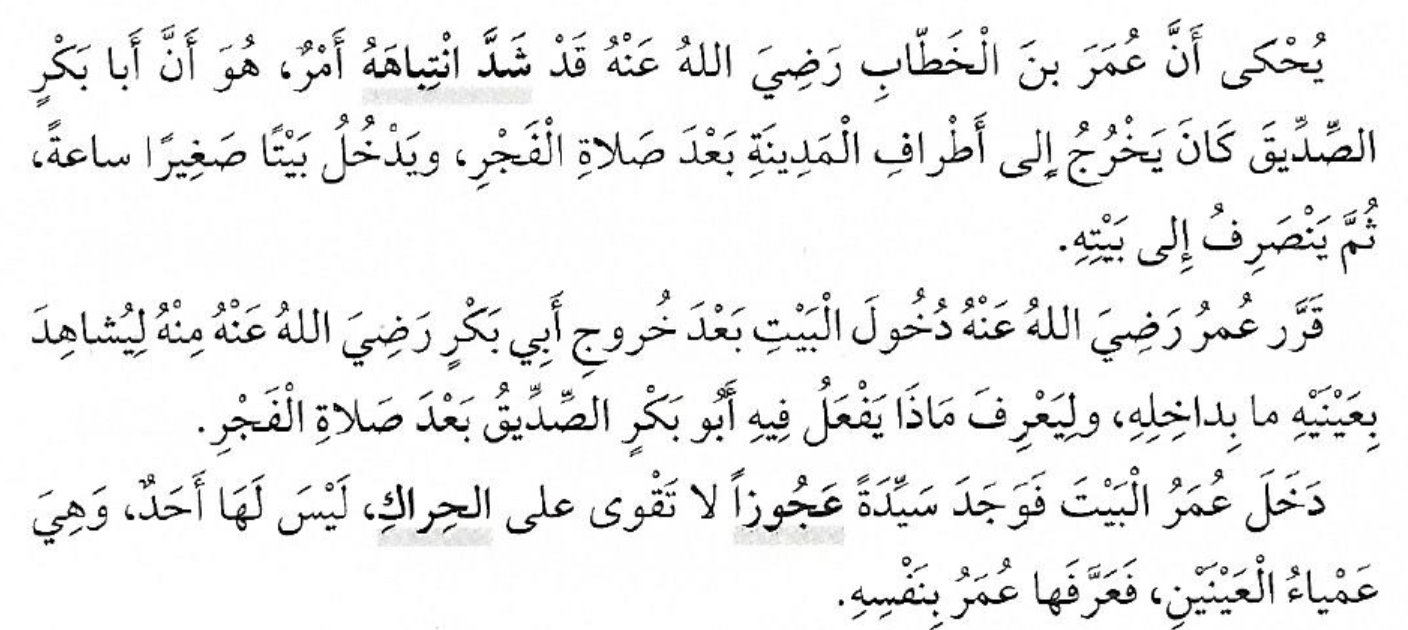 7
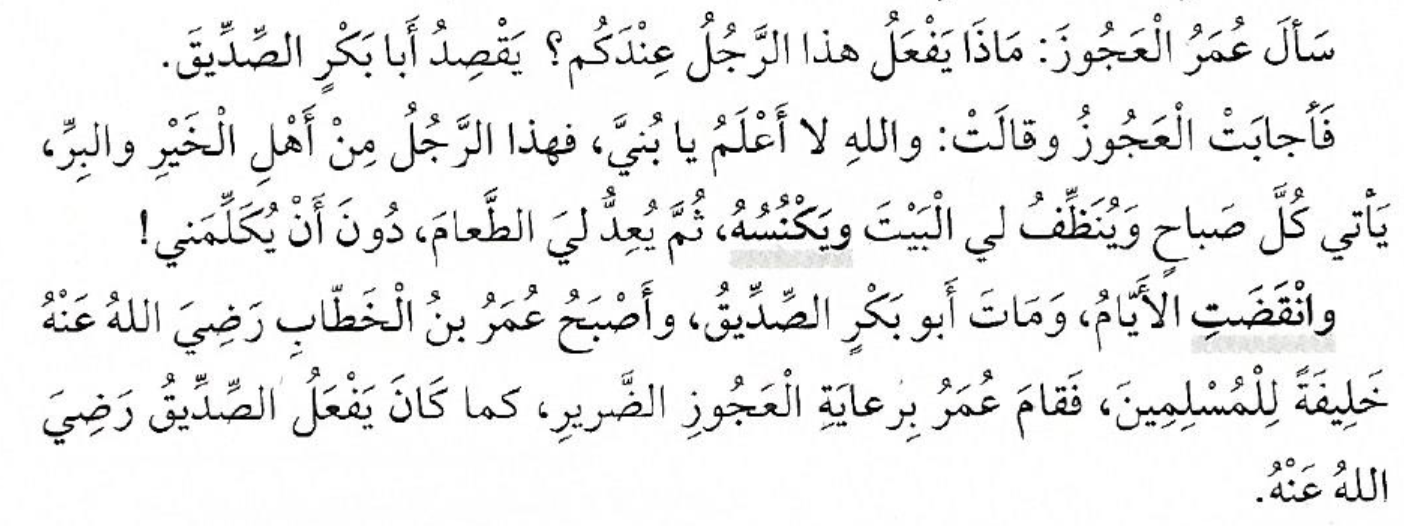 8
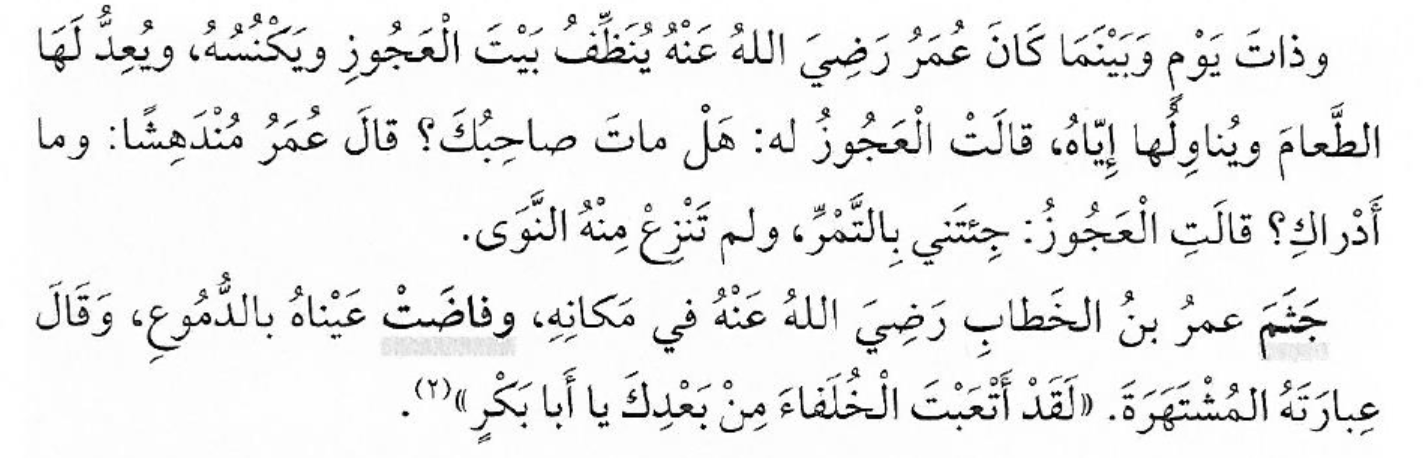 9
3- القَاضِي العَادِلُ فَتْحٌ لِلإِسْلَام
Dr. Ehab Atta
10
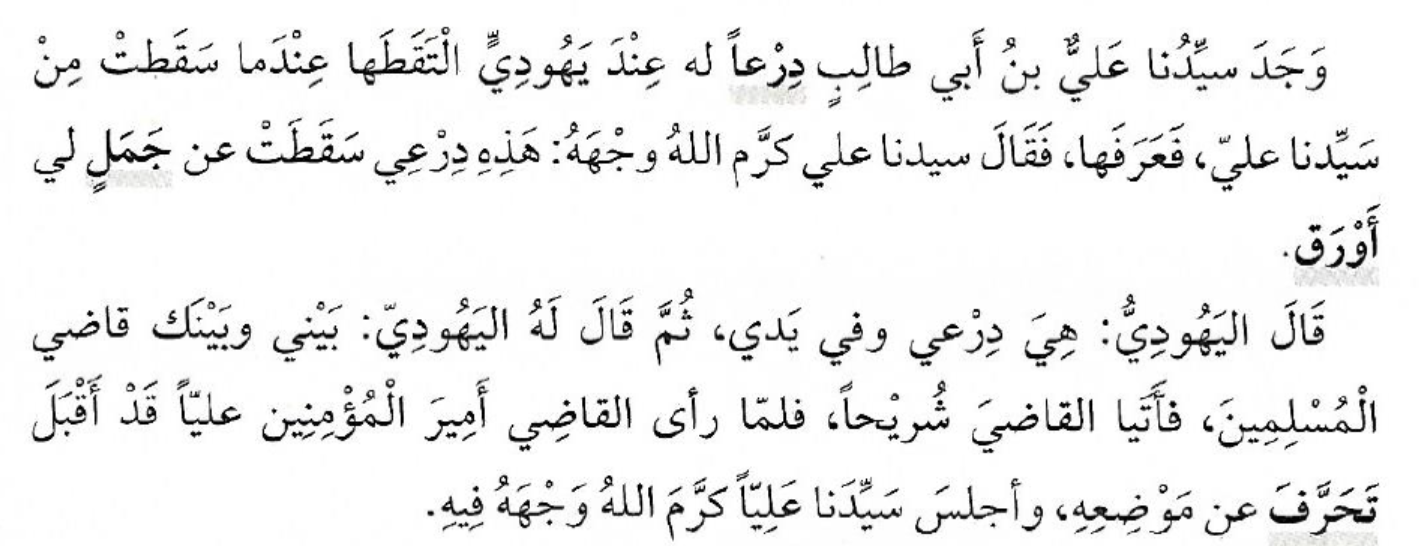 11
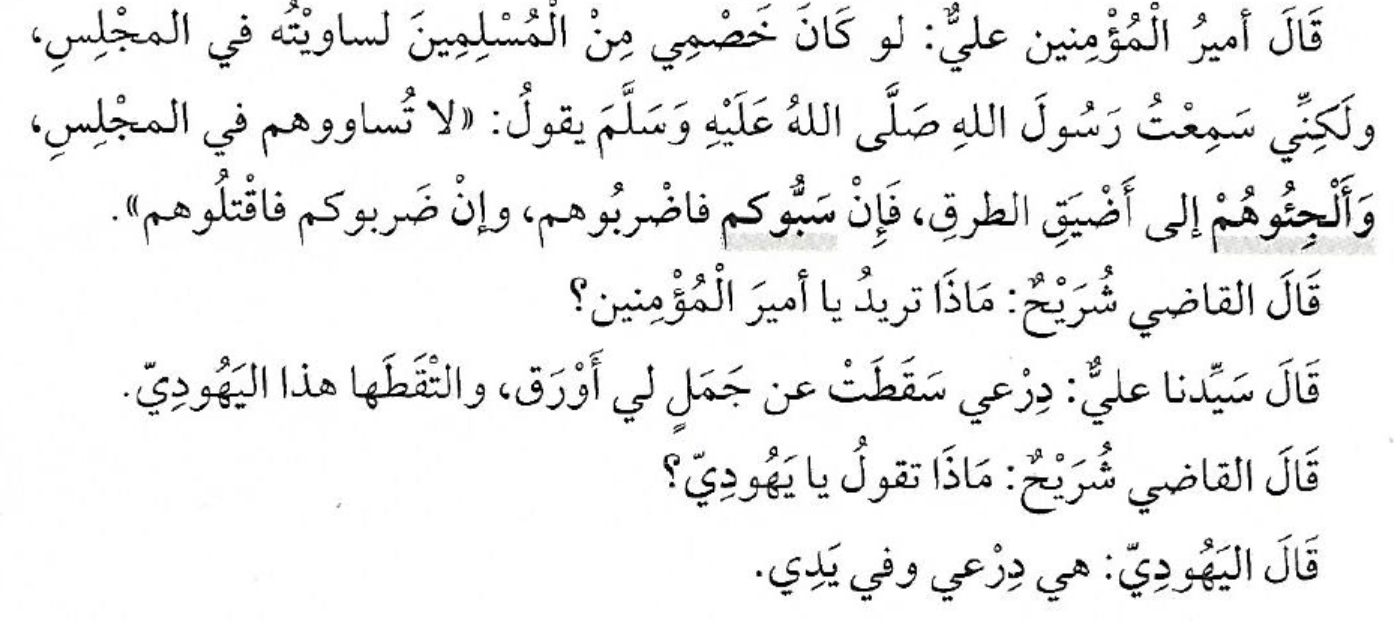 12
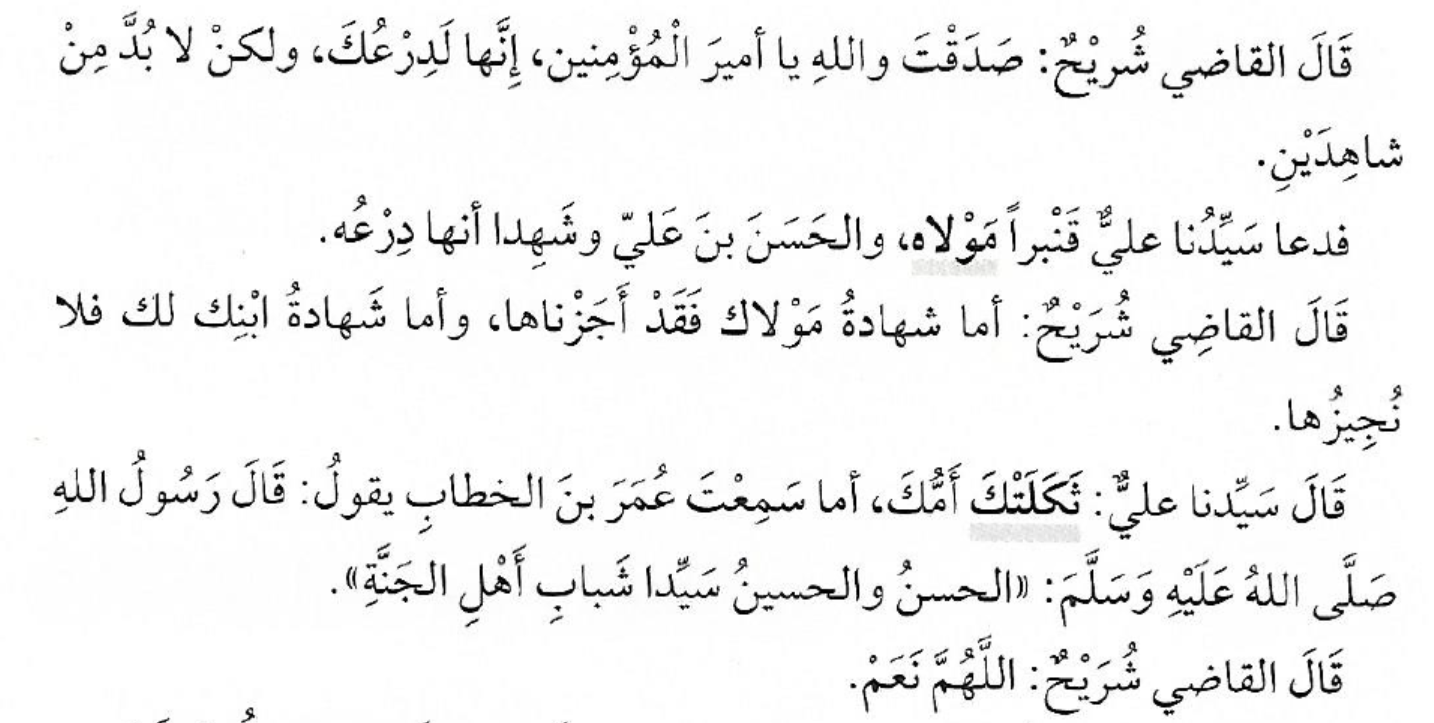 13
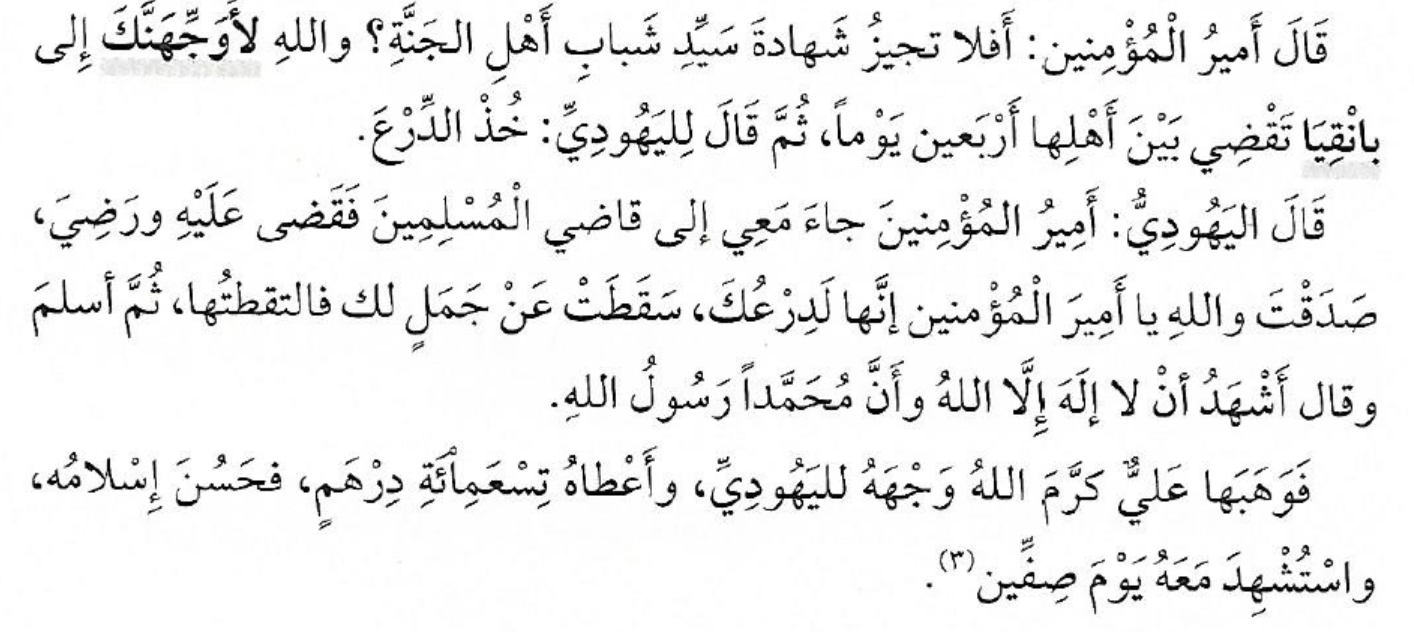 14
4- الإِمَامُ أَبُو حَنِيفَةَ يَخَافُ "الزَّلْزَلَة"
Dr. Ehab Atta
15
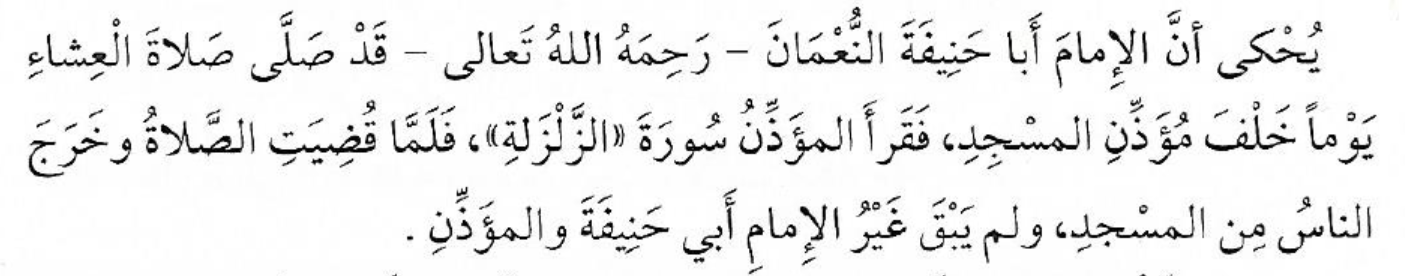 16
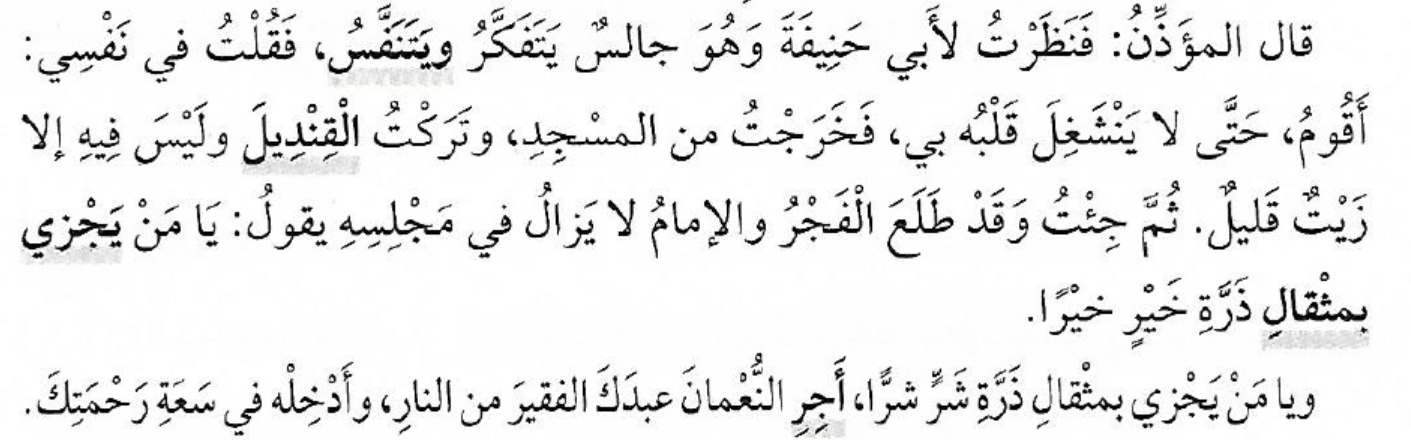 17
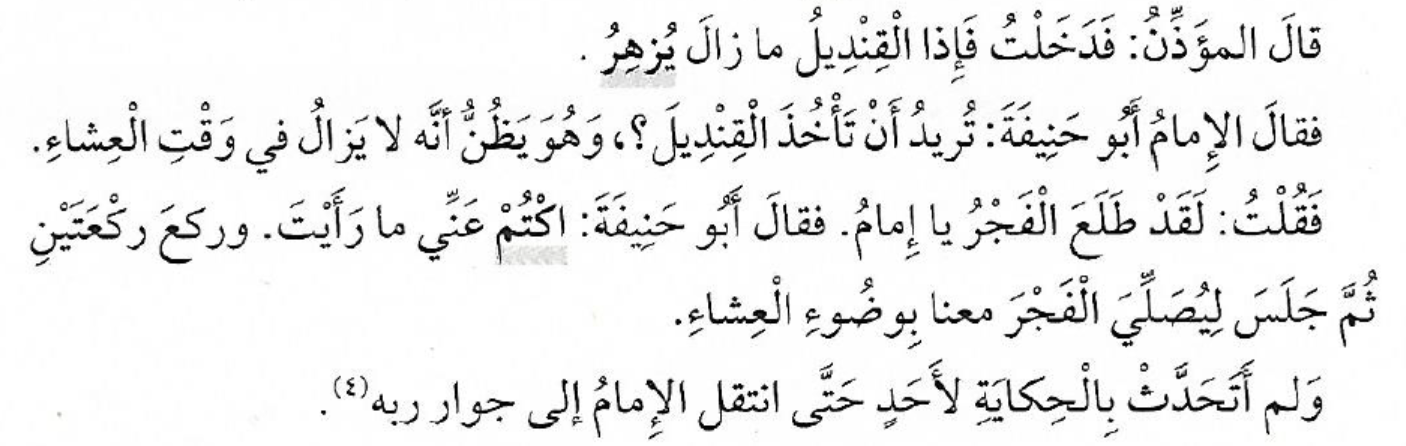 18
5- احذَرِ الثَّعْلَبَ فَإِنَّهُ خَدُوع
Dr. Ehab Atta
19
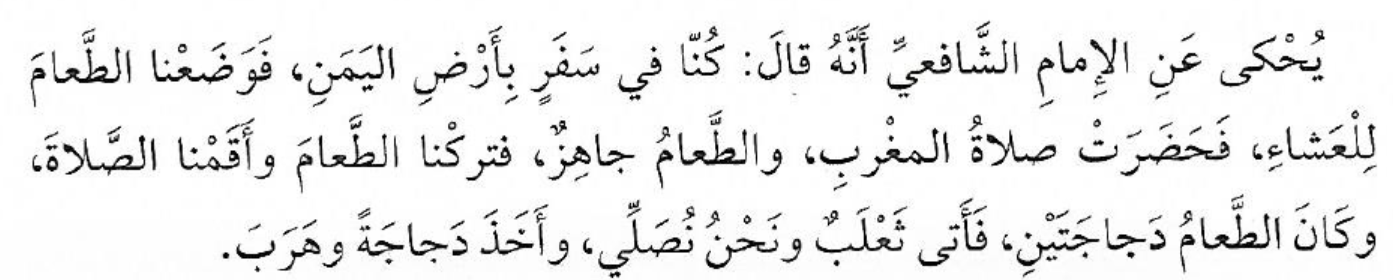 20
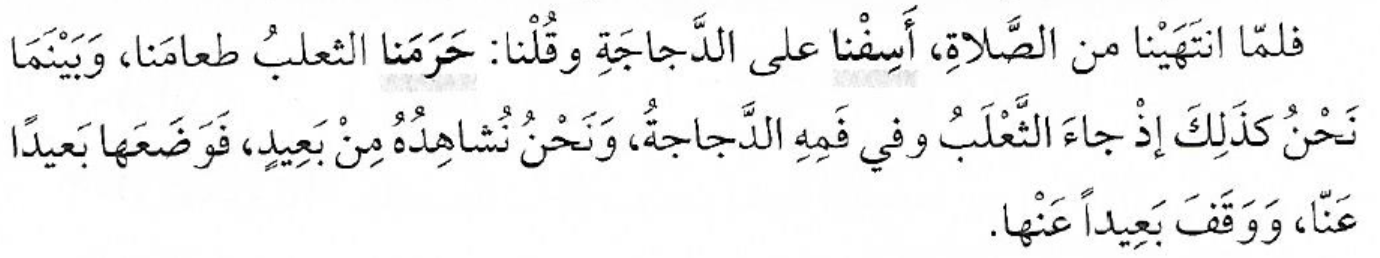 21
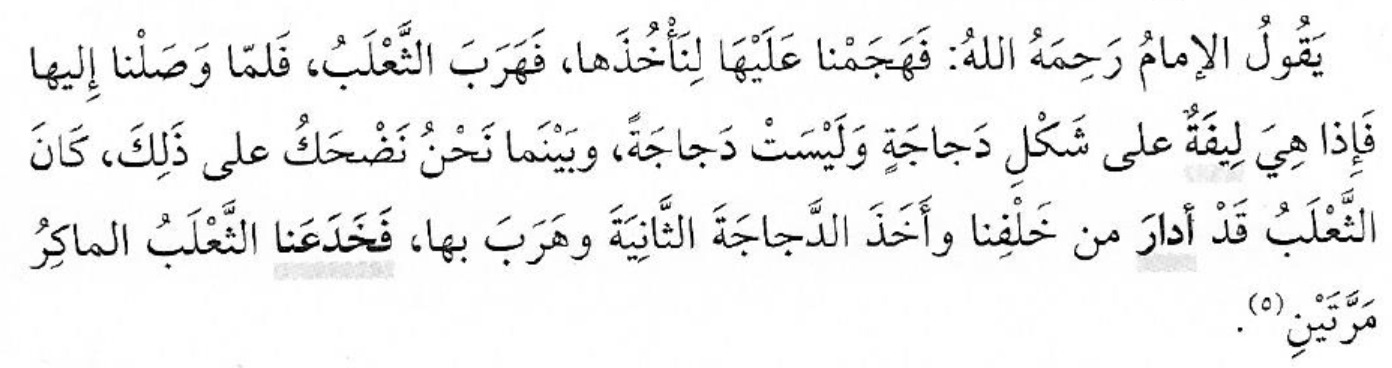 22
6- الدُّعَاءُ هُوَ العِبَادَة
Dr. Ehab Atta
23
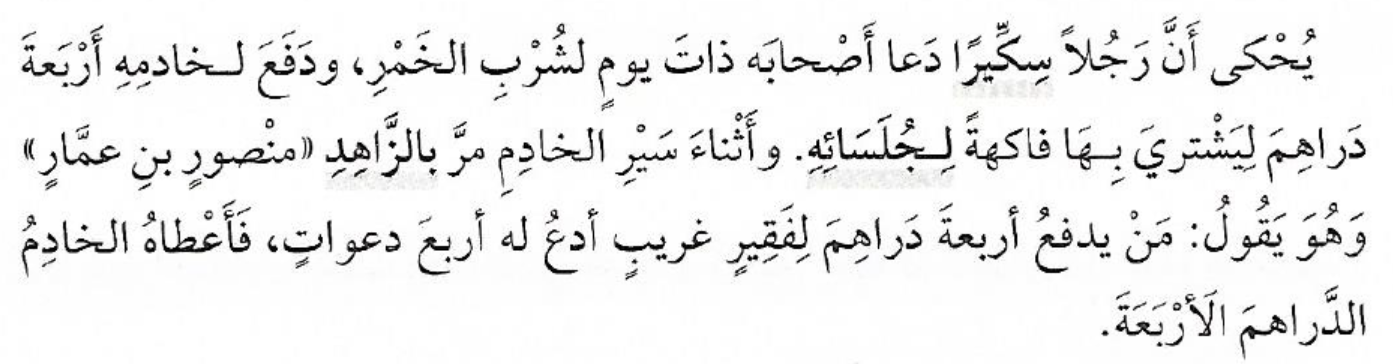 24
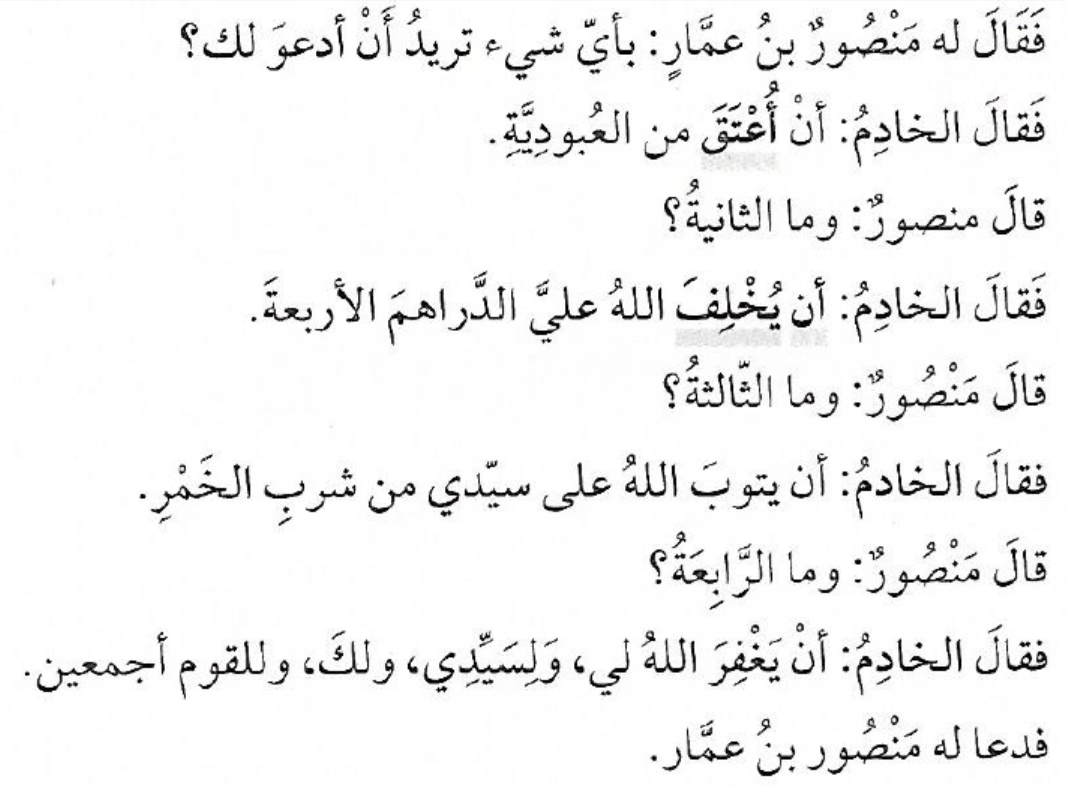 25
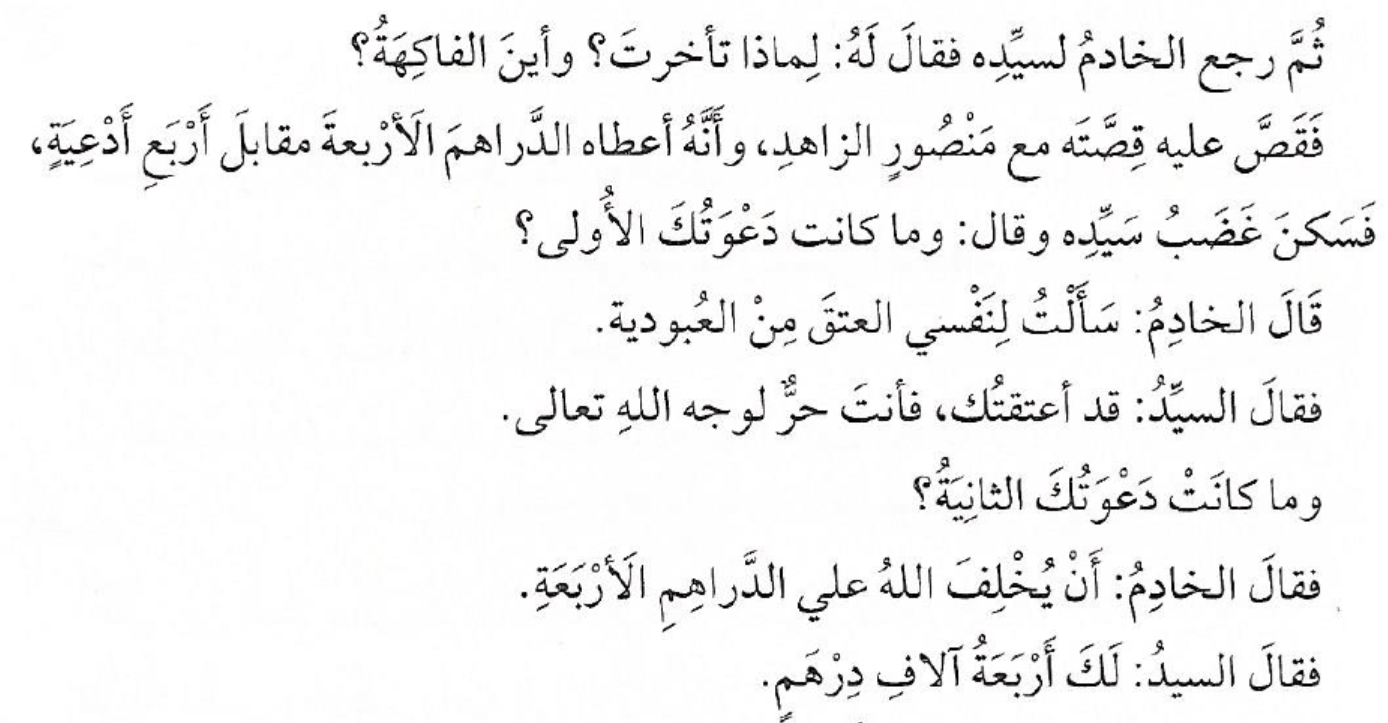 26
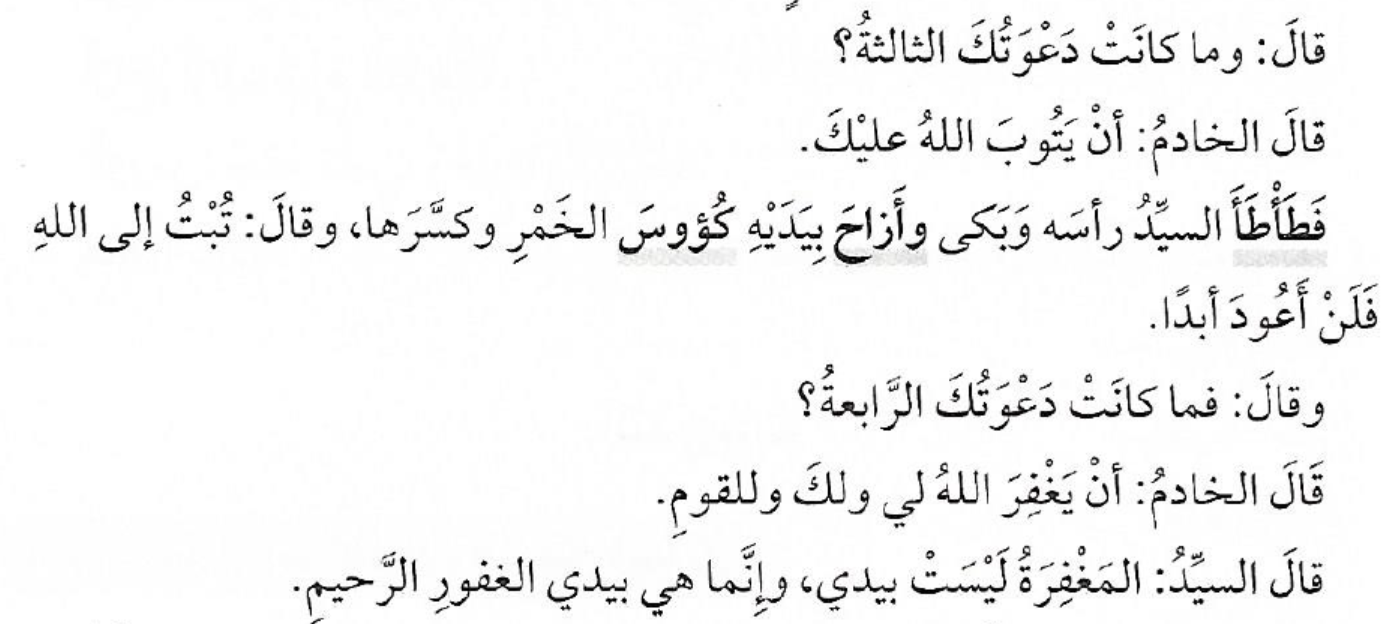 27
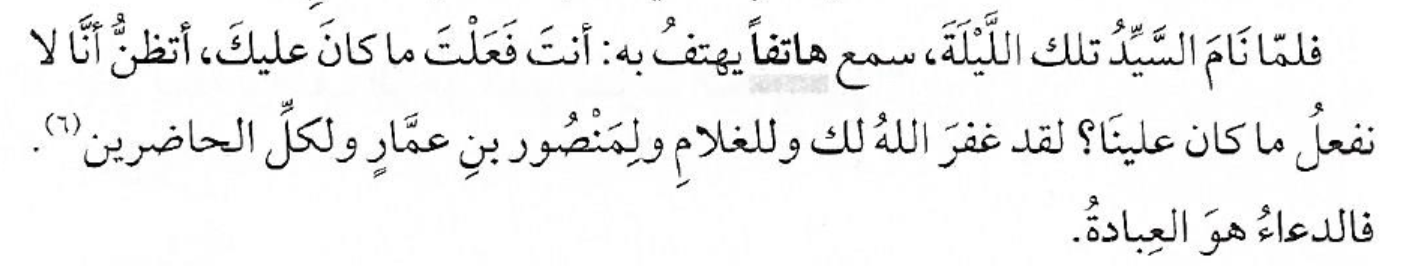 28
7- إنْ لَمْ تَكُنْ مِنَ الصَّالِحِينَ فَكُنْ مِنَ النَّاصِحِينَ
Dr. Ehab Atta
29
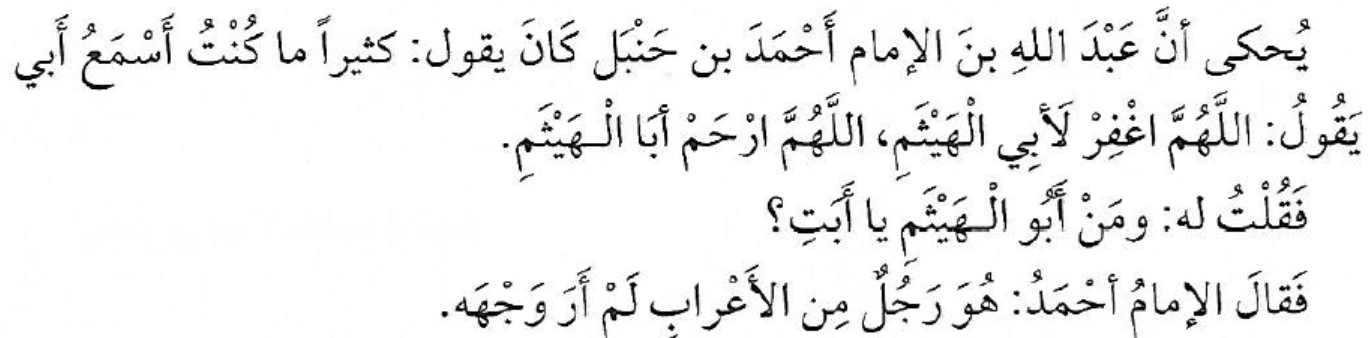 30
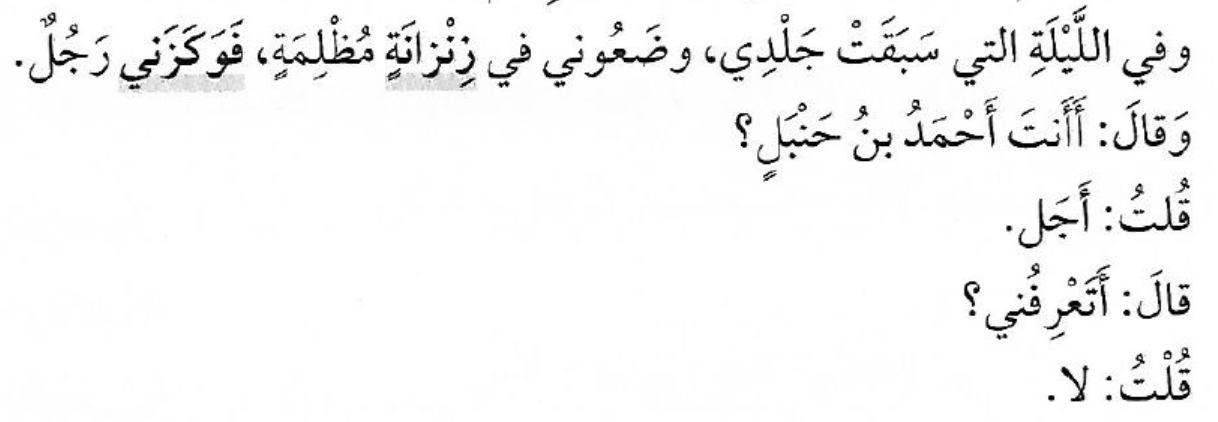 31
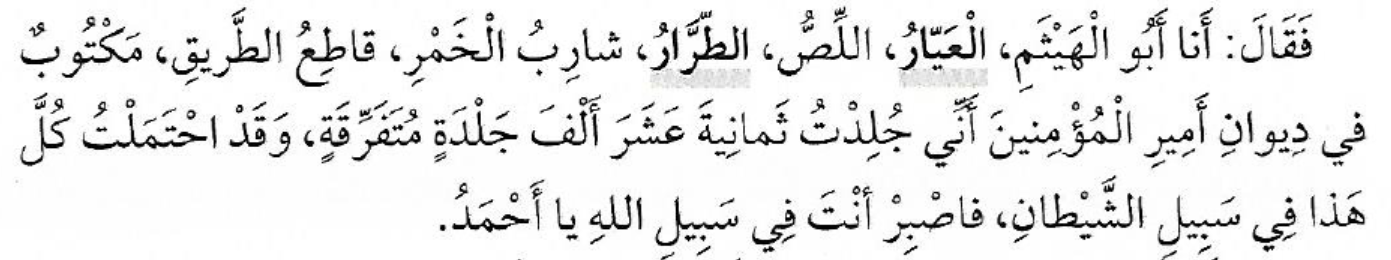 32
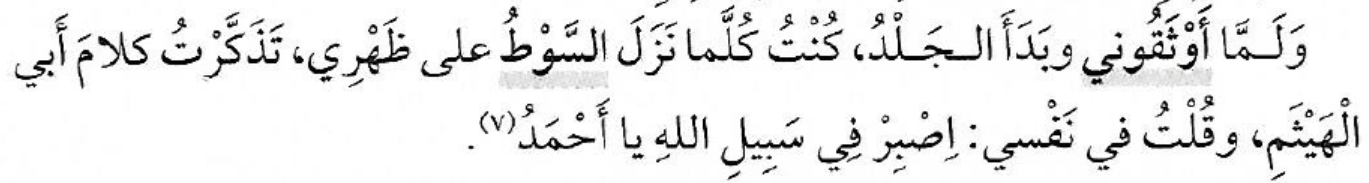 33
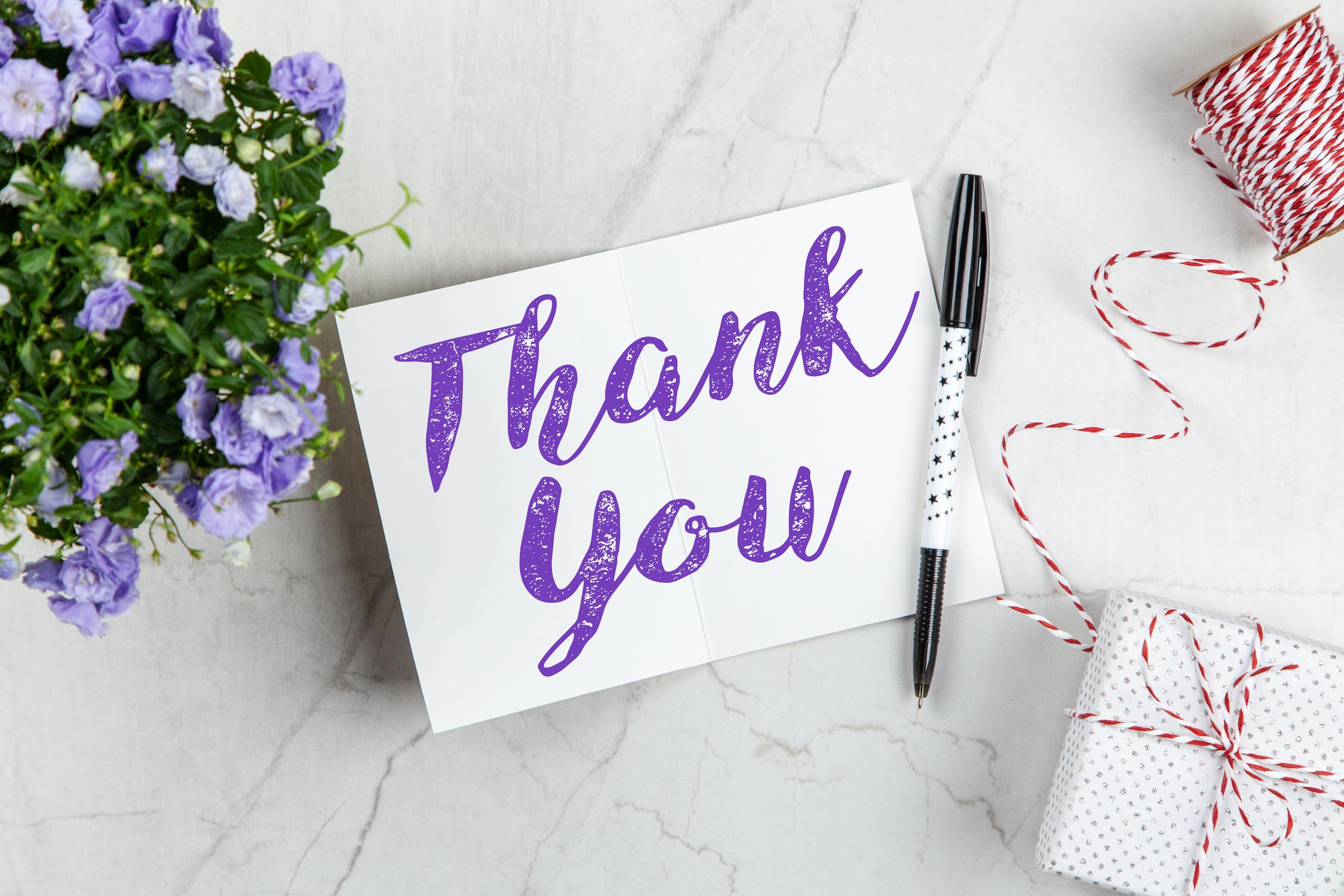 34